Zoek contact met God
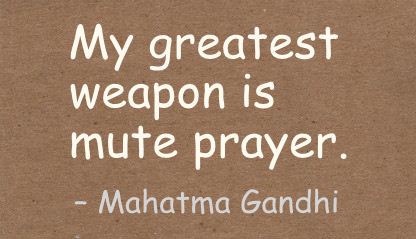 Bid voor elkaar
En ontvang vrijmoedigheid
Dan ben je sterk in God